Senior Odyssey of Michigan
Julie Lake, MPA, CTRS
Health and Wellness Coordinator
Senior Neighbors, Inc.
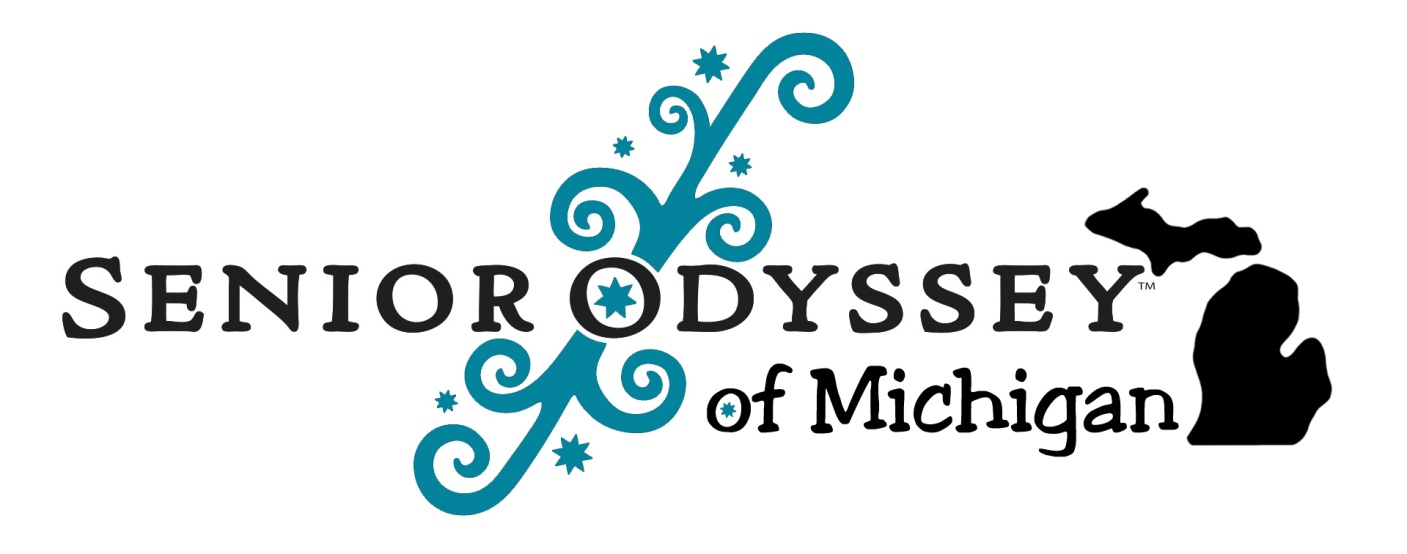 Life Long Cognitive Engagement:The Research
1999 AARP study showed that 90% of adults age 50 and older planned to continue learning as they age.
Engagement in cognitive activities can delay the effects of Alzheimer’s Disease. (Stine-Morrow, Parisi, Morrow, Green, and Park)
Our hippocampus can grow at any age and we can continue to create new dendrites in our brain at any age, if stimulated!. (VanNormen)
“The development and cultivation of artistic talents have proven time and again to e conduits for physical, mental, and social well-being, especially later in life” (Shank).
One way to maintain brain functions is with programming that focuses on novelty, variety, and challenge (Fernandez and Michelon)
The benefits of cognitive stimulation and life long learning:
Can delay the effects of dementia and improve brain health
Life long learning fosters a sense of empowerment, continued intellectual stimulation, and a more positive self esteem (Nordstrom)
There is joy and pleasure found in the challenges
Socialization opportunities
The Mature Mind, by Gene Cohen:
Groundbreaking theory on how the mind gives us “inner pushes’ and creates new opportunities for positive change throughout adult life.  We can jumpstart that growth at any age and under any circumstances, fine tuning as we go, actively building brain reserves and new possibilities.  On of his key pieces of advice is to continue learning and challenging one’s self.
The opportunities:
Lifelong Learning programs are gaining in popularity
The opportunity for creative immersion and intellectual challenges with peers is not always readily available.
Senior Odyssey….what is it?
Odyssey of the Mind…perfected with age
Teams of 5-7 plus a coach
Creative problem solving competition
Spontaneous Problems
Long Term problems
Community wide program in its 2nd year
Spontaneous Problem Example
3 types of spontaneous problems:
Verbal
Verbal Hands On
Non Verbal Hands On
Senior Odyssey of Michigan Video
www.miseniorodyssey.org
The history of Senior Odyssey:
Began as a research project at the Adult Learning Lab at the Beckman Institute at University of Illinois
Why Senior Odyssey?
Provides opportunities to challenge self
Provides opportunities for social interaction
Promotes cognitive functioning 
Teams work together to develop solutions to problems exercising speed of processing, working memory, divergent thinking, visual-spatial processing, and inductive reasoning (Parisi et al.)
It’s fun, unique, and offers a variety
Research at U of I has shown participation can improve cognitive processes.
A new way of viewing older adults
The Future of Senior Odyssey:
Competition April 27 at Ceglarek Fine Arts Center, Allendale High School
Team registration deadline Feb. 15
Partnership with CCI
2013 World Finals at MSU in May
How can you be involved in this innovative and exciting program?
Teams are now forming
Coaches, Judges, and other volunteers are needed
April 27th- competition- spectators needed!  Bring residents, co-workers, people of all ages encouraged to attend!
Contact Info
www.miseniorodyssey.org
Julie Lake, Program Coordinator
jlake@seniorneighbors.org
616-233-0283
References/Resources
Cohen, G.  (2005). The mature mind: the positive power of the aging brain. Basic Books
Fernandez, A. & Michelon, P.  (2011).  Brain Fitness for living and aging well.  The Journal on Acitve Aging, Jan./Feb. 2011, 38-42.
Reynolds, F (2010). Colour and communion: Exploring the influences of visual art-making as a leisure activity on older women’s subjective well-being. Journal of Aging Studies, 24,135-143.
Nordstrom, N. (2010).  Lifelong Learning: Encourage elders to exercise mind, body, and spirit. Aging Well, Spring 2010, 27.
Parisi, J. M., Greene, J. C., Morrow, D. G., & Stine-Morrow, E. A. L. (2007). The Senior Odyssey: Participant experiences of a program of social and intellectual engagement. Activities, Adaptation, & Aging, 31, 31-49.
Reynolds, F. (2010).  Colour and  communion:  Exploring the influences of visual art-making as a leisure activity on older women’s subjective well being.  Journal of Aging Studies 24: 135-143.
Stine-Morrow, E., Parisi, J, Morrow, D., Park D. (2008) The effects of an engaged lifestyle on cognitive vitality:  a field experiment.  Psychology and Aging, 23, n4.
Stine-Morrow, E., Parisi, J., Morrow, D, Park, D., Greene, J. (2007) An engagement model of cognitive optimization through adulthood, Journal of Gerontology: Psychological Science, 62B, 62-69.
www.miseniorodyssey.org
www.odysseyofthemind.com